EGIAREN AUZIA
Egia da....
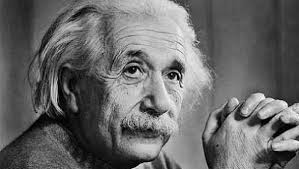 ... Einsteinen formula E=mc2
EGIAREN AUZIA
Egia ...
Giza espeziea primateen eboluzioa dela
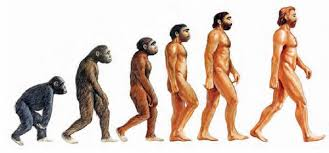 EGIAREN AUZIA
Egia da...
... egia matematiko honen emaitza zuzena dela
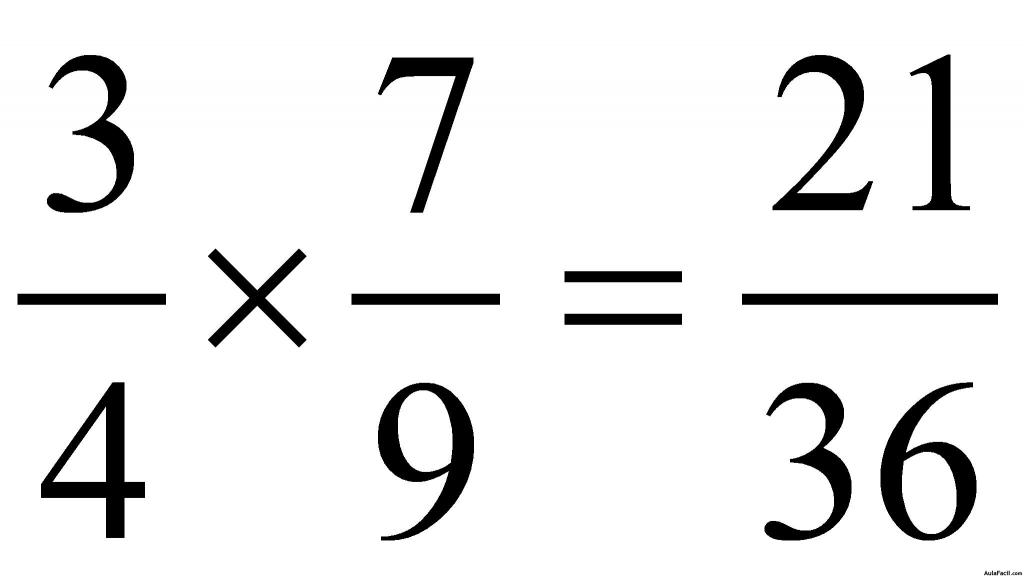 EGIAREN AUZIA
Egia da ...
... Picassoren koadro hau artelan ona dela
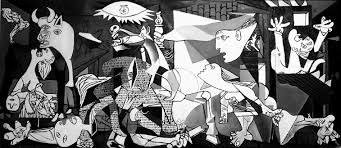 EGIAREN AUZIA
Egia dira...
... egiaren taula hauen emaitzak.
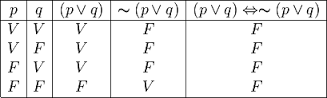 EGIAREN AUZIA
Egia da...
... sinesmen erlijiosoak ez direla egietan oinarritzen
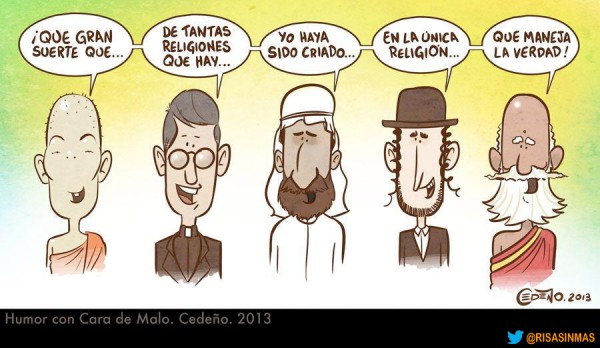 Egia da....
EGIAREN AUZIA
...kanta hau ederra dela,..
https://youtu.be/f6vARZLkaSY
https://youtu.be/X1DRDcGlSsE
.
... bideo hau berriz gorena (sublime),...
https://youtu.be/2DLnhdnSUVs
...eta musica talde hau bikaina
https://youtu.be/HtG0w9lGfnc
EGIAREN AUZIA
Egia da....
... berdintasuna ez dela justizia
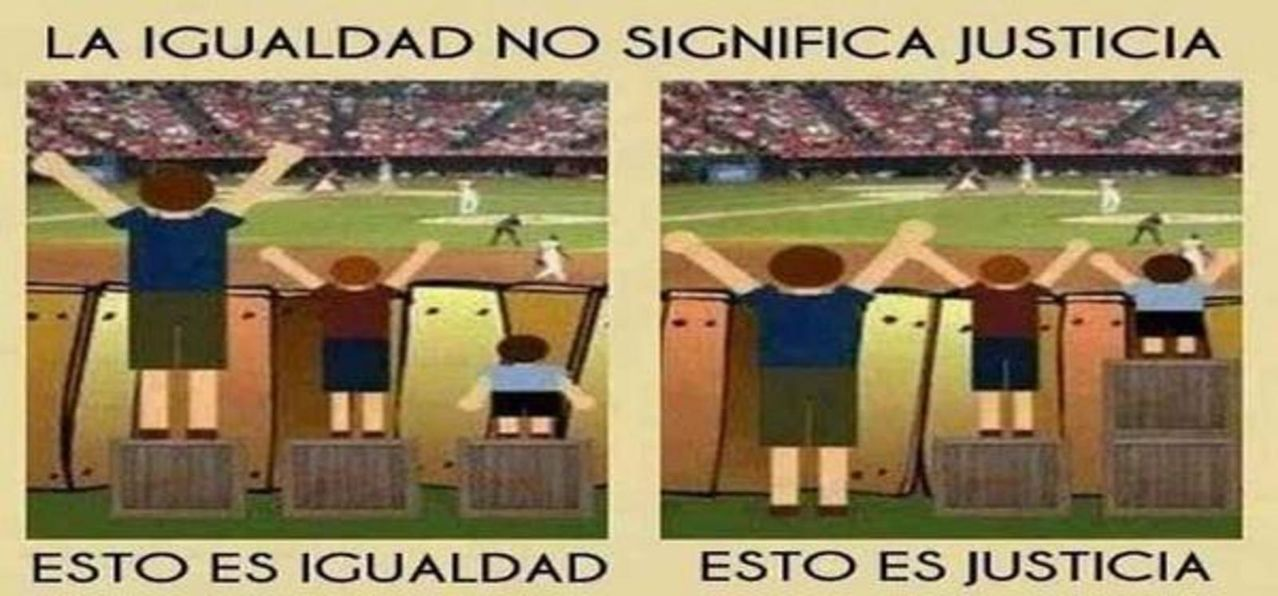 EGIAREN AUZIA
Egia da....
... Leonardo Da Vinciren Giocondaren aurpegia ederragoa dela Boterorena baino
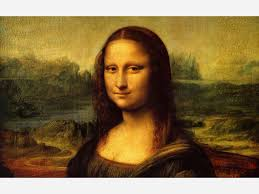 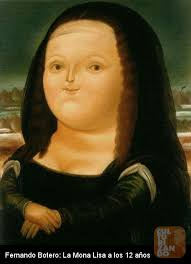